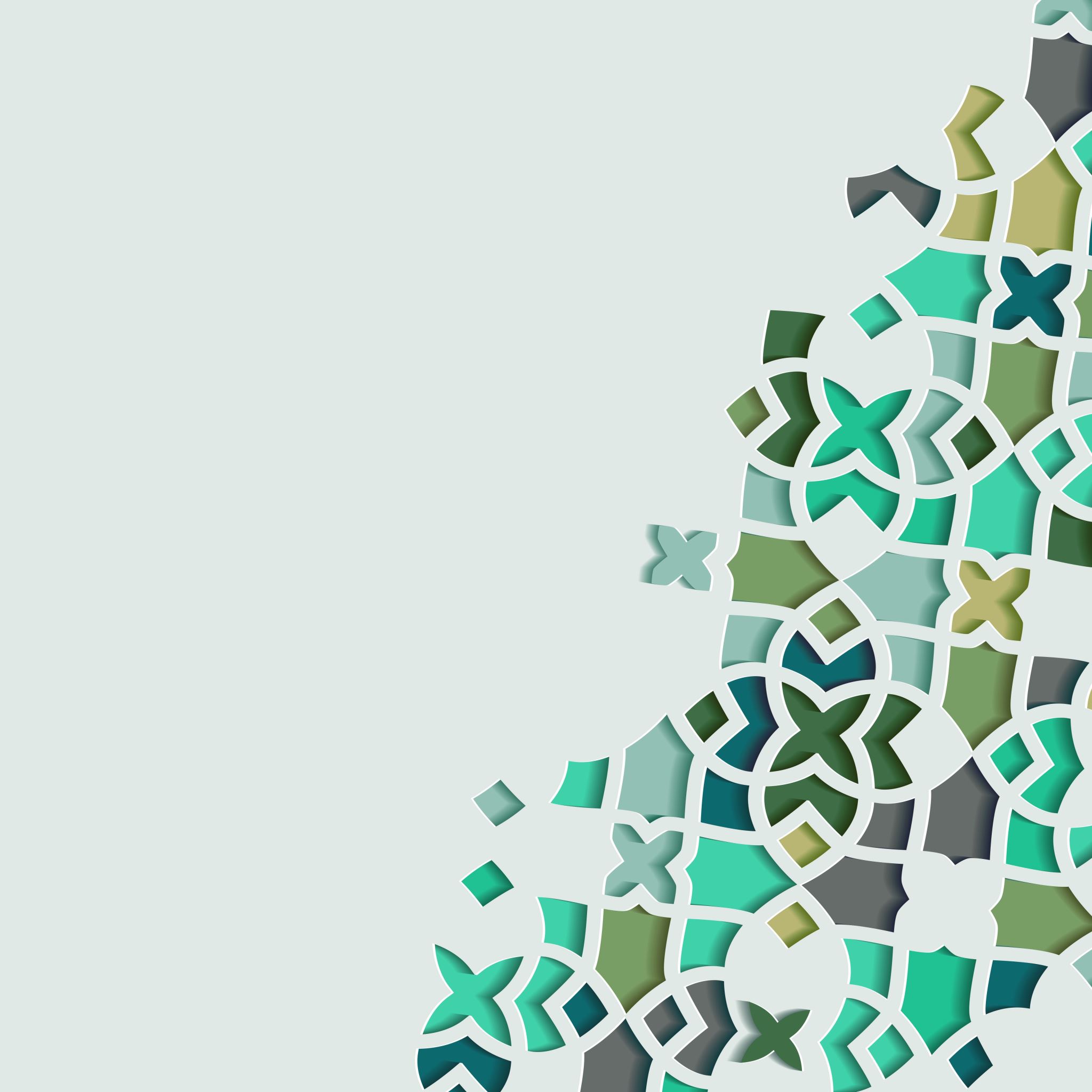 The Life of Prophet Muhammad
Lesson 11
Marital Life
The marriage of the Prophet and Khadijah was a blissful one.
Khadijah may have married down in terms of wealth but what she saw in the Prophet was more important than that.
Children arrived quickly, cementing the couple’s bond.
The couple loses there first son, Qasim, before his second birthday.
The Prophet’s lack of a male heir was the reason why he would remain as an ‘abtar’ in the eyes of Makkan society.
Marital Life
Khadijah had a servant by the name of Zayd, who was 15 years old.
She gave him to the Prophet as a wedding gift.
Zayd was from the northern tribe of Kalb, between Syria and Iraq, where he had been abducted and sold into servitude.
Shortly after the marriage of the Prophet and Khadijah, Zayd encountered visiting pilgrims from Banu Kalb and sent word to his family that he was safe and happy in Makkah.
Marital Life
Upon hearing the news, his father Harithah came to Makkah to pay for Zayd’s freedom.
The Prophet empathized with the boy’s father , but when he told Zayd that he was free to return to his family, Zayd replied:

“I would not choose any man in preference to you. You are to me as my father and mother…I have seen from this man such things that I could never choose another above him.”
Marital Life
After hearing those words, Muhammad invited Zayd’s father and uncle to join him at the Ka’bah, where he publicly proclaimed:
“All you who are present, bear witness that Zayd is my son; I am his heir and he is mine.”

From that day, Zayd b. Harithah became known as Zayd b. Muhammad.
He remained in Makkah with his adoptive father , and Harithah returned home without any bitterness in his heart.
Marital Life
Despite Khadijah’s great wealth, the couple lived a simple life.
They shared each others values and were disturbed by the inequities of Makkan society.
They lived their joint life accordingly, wearing homespun linen instead of the ostentatious silks of the elite, darning and mending clothes instead of purchasing new ones, and giving most of their income in food and alms.
The Birth of Ali
Abu Talib had been informed by the monk, al-Mithram ibn Duʿayb, sometime earlier that a son would be born to him who would be a walī Allāh, a vicegerent of God. Both Abu Ṭalib and Fatima were hopeful that this child would be the fulfillment of that prophecy. They devoted themselves to prayer and performed daily pilgrimages to the Kaʿbah. 
It was Friday, the 13th of Rajab, when Abu Talib and Fatima were circuiting the Kaʿbah, that Fāṭimah felt her labor pains begin. Fatima turned with full resolve toward God and said:
The Birth of Ali
رب إني مؤمنة بك وبما جاء به من عندك الرسول، وبكل نبي من أنبيائك وبكل كتاب أنزلته، وإني مصدقة بكلام جدي إبراهيم الخليل، وإنه بنى بيتك العتيق، فأسالك بحق هذا البيت ومن بناه، وبهذا المولود الذي في أحشائي الذي يكلمني ويؤنسني بحديثه، وأنا موقنة أنه إحدى آياتك ودلائلك، لما يسرت علي ولادتي.
“My Lord! I firmly believe in you and in all your messengers and books. And I affirm the teachings of my forefather, Abraham. He built this ancient house, so I swear by the one who built this house and by the child who is in my womb that you make my labor easy for me.”

Source: Bihar al-Anwar, v. 35, p. 36
The Birth of Ali
Abu Talib’s nephew, Muḥammad ibn ʿAbd Allāḥ, was with them. He took his uncle by the hand, who in turn took his wife by the hand, and he led her toward the structure of the Kaʿbah. 
ʿAbbas ibn ʿAbd al-Muṭṭalib and others who were sitting around the Kaʿbah witnessed the wall of the Kaʿbah, opposite its door, spilt open, and she was able to walk in easily. As soon as she entered, the wall closed up again. They ran to the point where she entered and then to the door, but found they were unable to enter. Muḥammad assured them that what they had just witnessed was a miracle of God.
The Birth of Ali
For three days, Fatima bint Asad remained inside the Kaʿbah. On the third day, when she exited, she presented her newborn son to Abu Talib, who named him Ali. He was born without any blood being split in the Kaʿbah. And he was born with his umbilical cord severed and fully circumcised. 
The Prophet Muḥammad is reported to have said on the occasion, “On this night, a child has been born to us through whom God will open a myriad doors of blessing and mercy.”
The Restoration of the Ka’bah
Five years before the commencement of the prophetic mission, the Ka’bah was damaged by a flood.
Quraysh decided to finance the rebuilding from only lawfully gotten money.
When it came time to replace the Black Stone, there was nearly all-out war.
Umm Salamah’s father, Abu Umayyah ibn al-Mughirah proposed that they accept the arbitrated solution of the next person to enter the mosque through the Salam gate; it was Muḥammad, the Trustworthy; he placed the stone on a large fabric, had all tribes have a member lift it, and then he placed the stone in place.
Ali Enters the Prophet’s Household
Four years before the bi’thah, there was a severe draught in Makkah.
Abu Talib had a large family (Talib, Aqil, Jaʿfar, and Ali)but was financially strained. 
The Prophet suggested to Abbas that they help Abu Talib by taking some of his children; Abu Talib said, “Leave ʿAqil with me, and take any of the others whom you can.” Ḥamzah took Jaʿfar. Abbas took Talib. The Prophet took Ali (6 y/o), and said, “I chose him whom God chose for me.”
Ali Enters the Prophet’s Household
صلّيت قبل الناس بسبع سنين قبل أن يعبده احدٌ من هذه الأمة

Ali used to say,“I worshipped God before anyone from this nation for seven years.”
”He also said, “I used to hear voices and see light for seven years, when the Messenger of God was yet silent, not having been given leave to warn and proselytize.” 


Source: Al-Mustadrak A’la Saheehayn, v. 3, p. 112
Ali Enters the Prophet’s Household
وَقَدْ عَلِمْتُمْ مَوْضِعِي مِنْ رَسُولِ اللهِ(صلى الله عليه وآله) بِالْقَرَابَةِ الْقَرِيبَةِ، وَالْمَنْزِلَةِ الْخَصِيصَةِ: وَضَعَنِي فِي حِجْرِهِ وَأَنَا وليدٌ يَضُمُّنِي إِلَى صَدْرِهِ، وَيَكْنُفُنِي فِي فِرَاشِهِ، وَيُمِسُّنِي جَسَدَهُ، وَيُشِمُّنِي عَرْفَهُ، وَكَانَ يَمْضَغُ الشَّيْءَ ثُمَّ يُلْقِمُنِيهِ، وَمَا وَجَدَ لِي كَذْبَةً فِي قَوْل، وَلاَ خَطْلَةً فِي فِعْل.
“and you knew my position with the Messenger of God through my close kinship and special standing.  When I was only a child he took charge of me. He used to press me to his chest and lay me beside him in his bed, bring his body close to mine and make me smell his fragrance. He used to chew something and then feed me with it. He found no lie in my speaking, nor misconduct in action.”

Source: Nahjulbalagha, sermon 192